ministerios de bienestar y cuidado
CREANDO AMBIENTES SEGUROS Salvaguardando al Pueblo de Dios
[Speaker Notes: Welcome
A few housekeeping items
	- this is a place & time for us to talk about our community and the work we do together to create environments that are safe for the most vulnerable
	- Sometime people choose to share personal experience.  That isn’t a requirement to participate or an expectation of the training.  If you choose to share a relevant experience, please know that you do have the expectation of  respectful listening  and confidentiality.
	- If a virtual training, acknowledge that it’s a new experience to interact in a virtual world and encourage everyone to participate verbally and in chat and also to remind everyone to be aware that this platform may require us to be more forgiving or more persistent or bring more grace to the table.

Trigger Warning
	For some people the conversation may bring up emotions that are distressing and difficult to navigate in the moment.  If this is the case, I want you to know that you are free to choose the degree to which you wish participate in this training.  
At any time, you may send a private chat message to the host.  If you would like a follow up call to discuss the training one-on-one you can indicate that as well.  We trust that you know how best to care for yourself.]
2
NUESTRO COMPROMISO UNO CON EL OTRO
"A través del bautismo, compartimos una vida de fe común, una vida de servicio, una vida enraizada en el amor y la fidelidad. Prometemos en cada bautismo luchar por la justicia y la paz entre todas las personas y respetar la dignidad de cada ser humano. Estas promesas nos llaman a asegurar que nuestras congregaciones, escuelas y organizaciones sean lugares seguros para todo el pueblo de Dios. Nos comprometen con nuestros mayores y mejores esfuerzos en nuestra vida común".
3
PRESENTACIONES
Su Nombre
Comunidad y Papel / Responsabilidad
Una cosa que le guste de su trabajo
4
INTRODUCCIÓN A LAS POLÍTICAS
Dar vida a la promesa de nuestro Pacto Bautismal: “Luchar por la justicia y la paz entre todas las personas y respetar la dignidad de todo ser humano”
Orientar la creación de espacios libres de abuso, explotación y acoso
Aplicarla en todas las organizaciones bajo autoridad diocesana
[Speaker Notes: Read from slide]
5
¿POR QUÉ ESTAMOS AQUÍ?
Esta conversación es sobre nosotros:
Como líderes, supervisores, tomadores de decisiones.
Como personas que se preocupan por otras personas en momentos vulnerables de sus vidas.
Como personas que ministran a quienes tienen condiciones limitantes permanentes.
Como personas que pueden afectar el salario o el empleo de alguien.
Como personas que han hecho una promesa.
[Speaker Notes: This training is about us; leaders, pastoral counselors and caregivers, supervisors]
6
CUATRO CATEGORÍAS PRIMARIASEN POLÍTICAS PARA UN MINISTERIO SEGURO PARA ADULTOS
Personas en una Relación Pastoral
Personas que ministran a Adultos Vulnerables
Supervisores de Programas
Tomadores de Decisiones (Miembros de Sacristías y Comités del Obispo)
[Speaker Notes: We will be talking mostly about the role and responsibilities of people in the first 3 categories.
Decision makers such has vestry members are required to have a policy review as they are  a governing body and it is critical knowledge in their role.]
7
DEFINICIONES
Relación Pastoral – p. 4

 Adulto Vulnerable – p. 4
[Speaker Notes: Our conversation today is about the care and tending of the relationships we are called to in our work and ministry.  

Relationship is the cornerstone of everything we do in our churches, schools, and organizations.

1.  Ask participants to read the definition of pastoral relationship to themselves.

2.  Reflection:  Ask participants to share how this definition applies to your role or ministry?  

3. Read the definition of “vulnerable adult”.  Does this definition describe the adults you minister to or supervise?  How?  When?

4. What does it mean to have “a lack of agency”?  

5.  What does it mean to have “a lack of agency” in a pastoral relationship?

6.  A discussion about pastoral relationships and ministry to vulnerable adults must include a conversation and the inherent power imbalance in these relationships]
8
Los participantes reconocerán que están en posiciones / roles de responsabilidad, confianza y rendición de cuentas en sus relaciones pastorales con un individuo o comunidad.
En las interacciones con adultos vulnerables, los participantes mostrarán un comportamiento que demuestra una conciencia de sus posiciones / roles.
# 1 - DESEQUILIBRIO DE PODER
[Speaker Notes: Our conversation today is about the care and tending of the relationships we are called to in our work and ministry.  

Relationship is the cornerstone of everything we do in our churches, schools, and organizations.

1.  Ask participants to read the definition of pastoral relationship to themselves.

2.  Reflection:  Ask participants to share how this definition applies to your role or ministry?  

3. Read the definition of “vulnerable adult”.  Does this definition describe the adults you minister to or supervise?  How?  When?

4. What does it mean to have “a lack of agency”?  

5.  What does it mean to have “a lack of agency” in a pastoral relationship?

6.  A discussion about pastoral relationships and ministry to vulnerable adults must include a conversation and the inherent power imbalance in these relationships]
9
CONCEPTO DE PODER
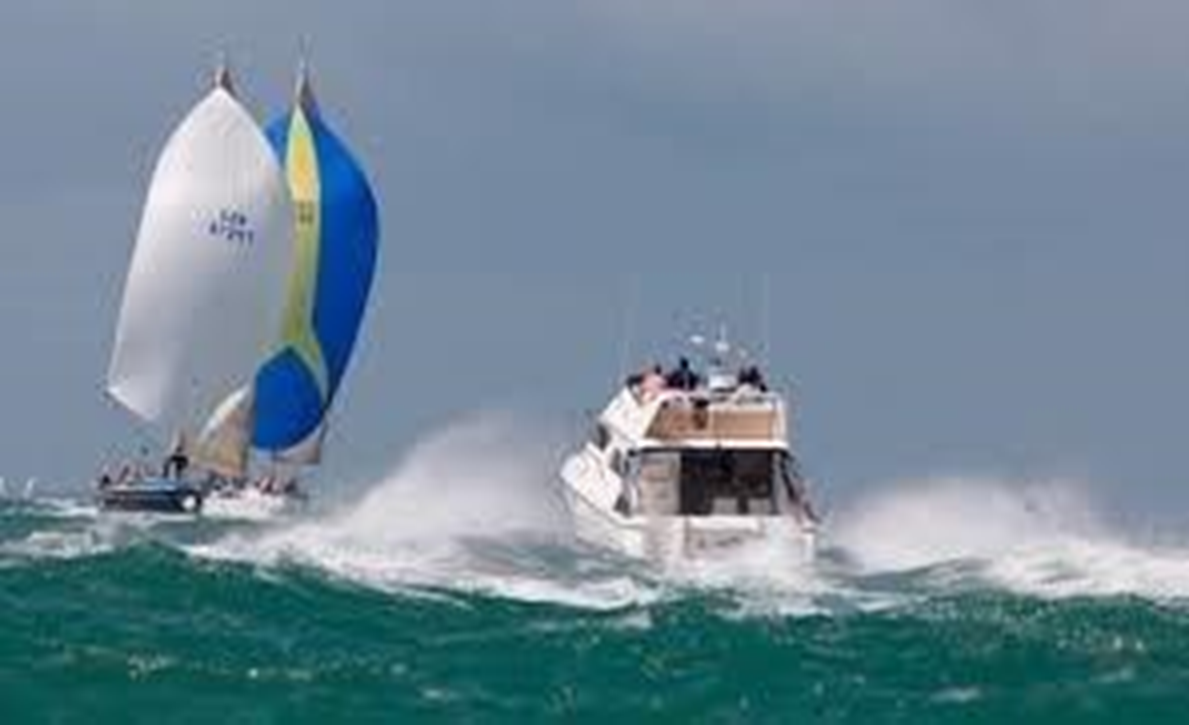 .
[Speaker Notes: Ask if anyone has heard of the Rules of the Sea.  If yes, then ask them to explain.

The boat under power gives way or gives preference to the boat under sail ensuring that the space they have to navigate is safe for both vessels

The vessel under power  has resources that  enable them to can navigate situations with greater ease including changing direction, speed and responding to potentially harmful situations. 

The sailboat does not have the resources to respond as quickly to avoid harm.    Their speed, their response time are largely dependent on resources outside of their control, such as air and ocean currents, and weather conditions.

Ask for other examples where rules are in place to give preference to those with greater vulnerability.  Examples:  Traffic laws benefiting a pedestrian; an emergency vehicle on the side of the road;  a person under medical care – areas of life where rules are created to enact protections for people who are less resourced]
10
¿QUIÉN TIENE EL PODER?
Funcionamos en diferentes roles con diferentes grados de poder:
Profesor > Estudiante
Supervisor > Miembro del equipo
Doctor > Paciente
Profesional de Tecnología de Información (IT) > Yo
Gerente de banco > Mecánico
Mecánico > Gerente de banco al lado de la carretera
[Speaker Notes: How do you know when you are in a position of power?  

When we talk about protection of people in pastoral relationships, and protection of vulnerable adults, it’s important to recognize that given all the different roles we have in our lives, we can move from having greater power to lesser power multiple times in a day.

Reflect on how your ability to have influence changes through out the day. When are you in a power position.  What relationships  do have where you are  not in the power position.   Share your thoughts.

Why is it important to know?  When we are in a position of power or of greater resource, as with the power boat,  we are always responsible for making sure the environment, and in this case includes the relationship, is a safe place.

Consider these examples, what are some other examples from your experience.  Given the multiple roles and relationships we have, what can we do to stay aware of where we hold our boundaries.   

At the end of this slide – ask what the purpose boundaries serve in our pastoral relationships. – then advance to the next slide.]
11
PODER Y VULNERABILIDAD
[Speaker Notes: What are some of the ways in which people are greater resourced in our society. Greater resources can be tangible and intangible.  
List examples:  education, citizenship, language, finances, health

What conditions can exist that limit someone’s access to resources and ability to improve their lives or achieve goals?  How does this make them more vulnerable in general?  
List examples:  access to education,  poverty, mental or physical limitations.  

The differences in power can come from having a designated role that confers leadership/greater responsibility; from having greater resources; from filling a need for someone who is more vulnerable.  It can be conferred on someone because they have earned the trust of others and are perceived as being able to make a difference

Someone who is vulnerable may have fewer resources or may not have access to resources for a period.  Example:  Someone who is ill, or someone who has experienced a trauma.

Reflect on a time when you experienced a loss.  Where you able to make your best decisions?  Did you have access to some of your resources that enable you to make the best decisions?
What are some of the ways in which you may be greater resourced than the people who serve.]
12
DESEQUILIBRIO DE PODER
[Speaker Notes: What resources do you have access to that may not be available to the people you serve?

What do the people, who rely on your ministry, or who you supervise, need from you.
	1.  Access to resources such as food, shelter, support in finding a job
	2.  Connection to the community
	3.  Comfort, support, listening
	4.  Fair treatment, access to advancement

Reflect on where there may be potential for abuse in the role you have?  Or  What are some of the ways that abuse of power can look like in  your ministry?

Given that you are in a pastoral role - what are your responsibilities for protection of a person who comes to you for ministry.]
13
# 2 - LÍMITES
Los participantes establecerán y mantendrán límites apropiados en las relaciones pastorales y en el ministerio a Adultos Vulnerables.
[Speaker Notes: Objective #2 focuses on  Boundaries.

In this section we will talk about what boundaries look like in our roles and how they serve to create safe and healthy environments. 

Boundaries can be tricky in work and ministerial relationships.  Some roles in diocesan organizations have  clear boundaries and expectations.   Title IV of the canons spell out standards of conduct for members of the clergy.  

In the day-to-day interactions sometimes boundaries can be less clear.
Think about our earlier conversation about how we move from positions where we have greater power, to positions where the power may be mutually shared, and again to a position where you have less power.
Relationships within our organizations can also overlap.  You may be a supervisor at work, and a friend in the off-hours.  What is it like to maintain appropriate boundaries when roles overlap?

Add that relationships in a church or school setting can overlap.  
Example – A member of Community of Hope (or name your organization) is part of a pastoral care team and has close friendships with people in the church.  What are some of the complications that can arise when you are called into a pastoral relationship with someone who is a close friend?]
14
LÍMITES
¿Qué son los límites?

¿Por qué necesitamos límites? ¿Cual es su propósito?
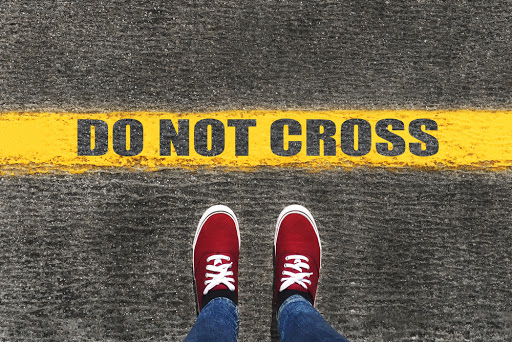 [Speaker Notes: What is a boundary?  Why are healthy boundaries important?
Boundaries are – what’s ok and what’s not ok.  “Speaking to me that way is not ok”, “I’m not comfortable with this conversation”, “I’m not comfortable with hugging people I don’t know” etc…
Boundaries help us maintain our own sense of safety and self respect.   
Boundaries can be personal or professional.  

We are accountable for our own boundaries and for knowing what helps us be our best selves.  We are also responsible for knowing and communicating respectfully but clearly what our boundaries are.
And it isn’t just us.  We need to acknowledge and respect the boundaries of other people and communities


What are the benefits – individual and for a community in having healthy boundaries

Create agreement about what is appropriate in this context *
Protect the most vulnerable
Build trust
Maintain the integrity of your  role
Demonstrate respect for others (different cultures, identity, socio-economic status)
Build healthy communities.

* Agreement on what is appropriate and inappropriate in this context; protection for people we serve, protection of our ministries, build trust, model behaviors appropriate to the role, demonstrate respect.]
15
LÍMITES PERSONALES
Mantener la claridad del rol
 Reconocer el poder que le otorga un rol
 Ejercer su responsabilidad de mantener los límites
 Si tiene dudas sobre una acción, revísela con otros
[Speaker Notes: In relationships  the role is intrinsic.  Know the boundaries of your role.   Ask participants for examples of what the boundaries of their role look like.

Refer to the example on the previous slide.  How do you maintain boundaries in your role, when you are also friends?

Questions you can ask:

Who serves whom?
What is the purpose of this encounter?
Whose needs are primary?
What is the purpose of disclosure?
Is there emotional distance?
Are there boundaries?
Who’s responsible for boundary maintenance?
Who holds the power?


People you serve will always view the role differently than you do..  Consider your own protection when considering environments, engaging in conversations, when being asked to serve or help – Make sure you keep an appropriate balance of privacy and protection.


How do you test out an action before taking it? Ask yourself questions.  Use your team to get another opinion's.]
16
SEÑALES DE ADVERTENCIA
Miembros del clero o líderes de la congregación 
Feligreses
¿Cuáles son sus desencadenantes y señales de advertencia?
[Speaker Notes: What are the warning signs of an exploitative or otherwise inappropriate relationship?

Clergy: - 
Favoritism towards one person
Routinely making themselves an exception to the rule.
Authorizing spending without vestry oversight
Making sexual comments
Giving individual gifts 
 
Parishioner
Constantly seeking out a clergy person or church leader
Inability to say “no”.  Indicating that they think they are the only person who can get something done.
Believing that they can make exceptions for themselves or other people
Making themselves indispensable to church leaders
Believing they don’t need to follow policies

Individuals who may abuse their power in some way tend to have deficits in empathy, they may be self serving, they promote narratives of exceptionalism, engage in actions or conversations marked by incivility and disrupt.

How do you know when your own boundaries are softening?  What are your warning signs?]
17
IMPACTO DE IGNORAR LAS VIOLACIONES DE LOS LÍMITES
Una comunidad que ignora o niega las violaciones de límites fomenta una cultura que:
permite la victimización y explotación de los vulnerables
genera desconfianza y secretismo
erosiona la fe
ignora los principios fundamentales de las comunidades de fe.
[Speaker Notes: Point to temptation to be a bystander – not to get involved – not want conflict.  What is  the potential cost of creating an environment where vulnerable people are not safe?]
18
SITUACIÓN HIPOTÉTICA 1
Esta situación involucra a un hombre que se ofreció como voluntario para un programa de una semana que brindó recursos y apoyo a las familias sin hogar. Una mujer se enfermó y los voluntarios se preocuparon por su bienestar y seguridad. A esta persona se le pidió que la llevara al hospital. Ella fue descrita como “ella estaba fuera de sí" y ella no se mostró "cooperativa" cuando él intentó asegurarla en su automóvil. Después de pasar varias horas en la sala de emergencias, la llevó de regreso a la iglesia donde se alojaban los participantes del programa. Al día siguiente, la mujer informó que él la había agredido sexualmente y el incidente fue denunciado a la policía.
[Speaker Notes: Options – Break-out 

Where is the power imbalance?
Describe the vulnerability?
What are the boundary issues?

If you were a program supervisor or head of an organization – what steps would you take in implementing such a program or in partnering with a non-episcopal organization in ministry?]
19
REPORTE
¿Qué se destacó durante la primera parte de esta sesión?

¿Le sorprendió algo?
[Speaker Notes: Instructions for 10-minute break – “Skip and Scan” page 7 through the 1st half of page 14 of the policies.   Be prepared to talk about what stands out for you and what pertains specifically to your ministry.]
20
Los participantes crearán ambientes hospitalarios que sean física y emocionalmente seguros y que sean respetuosos y acepten diversas experiencias y voces.
# 3 - AMBIENTES SEGUROS
[Speaker Notes: When we enter a pastoral relationship, we are creating space that is both relational/emotional and physical.  What does an emotionally safe place look like?   What boundaries must be in place  for a pastoral relationship to be emotionally safe?


Weapons Policy
Violence and Bully
Use of alcohol
Consumables – In spite of changes to state law.
Overlap of relationship – 
Dating Relationships]
21
MÁS POLÍTICAS PARA AMBIENTES SEGUROS, p. 10 -12
Discriminación y Acoso
Política de Armas
Violencia e Intimidación
Ministerio Virtual, Redes Sociales y otras comunicaciones digitales
[Speaker Notes: Point to these sections and remind participants of their responsibility to understand what these mean for their role.

What does this section say about how safety looks in a physical environment?]
22
LA INCLUSIÓN
Hacer arreglos alternativos razonables
Crear acceso
Permitir la expresión de las diferencias culturales
Invitar a otras voces
[Speaker Notes: Who are the people in your environment with traditionally less agency?

Are there additional considerations for creating safe environments for people with traditionally less agency?

How can the power in your role be used to create additional opportunity to invite additional perspectives and experiences.  How is the work of your ministry or job strengthened by doing so..  

How does your work intentionally create opportunities for people with traditionally less agency?

How do communities benefit when people with different experiences, abilities, perspectives are included?]
23
Los participantes desarrollarán y mantendrán programas que tengan el liderazgo, la supervisión y las responsabilidades adecuadas.
# 4 - MONITOREO Y SUPERVISIÓN
24
MONITOREO Y SUPERVISIÓN DE LAS RELACIONES PASTORALES Y EL MINISTERIO A ADULTOS VULNERABLES
Obtener previa autorización de actividades y programas
Mantener una lista de ministros involucrados
Designar una Persona Responsable
Crear un espacio seguro que permita un monitoreo casual
Eventos Fuera del Lugar, Viajes, Programas
[Speaker Notes: How much time you spend on each category may depend on whose being trained.  You can refer to the Responsible Person Help Sheet that is posted online to discuss the responsibilities of the Responsible Person.]
25
DIRECTRICES PARA VISITAR A ADULTOS VULNERABLES
Situaciones a evitar
Residencia privada
Instalación residencial
26
SITUACIÓN HIPOTÉTICA 2
Se asignó a un ministro de atención pastoral a visitar a una feligrés que recientemente fue trasladada por su familia a un centro de enfermería especializada. La mudanza no fue por elección y la feligrés estaba infeliz y se sentía aislada. El ministro de cuidado le pidió a otro ministro de cuidado que lo acompañara en la visita. Había una nueva persona que había estado asistiendo a los servicios de la iglesia durante algunos meses y estaba muy interesada en formar parte de un equipo de visitas. Dado su entusiasmo y su experiencia reportada trabajando con personas mayores, el ministro de cuidado la invitó. Durante la visita, la nueva persona se compadeció de las quejas de la feligrés sobre su familia. Se sentó en la cama del feligrés, le tomó la mano e insistió en que rezara con ella. También habló sobre su trabajo como masajista y le dio una tarjeta para contactarla.
[Speaker Notes: Where is the power imbalance – vulnerability
What boundaries were in place or not in place
What boundaries were violated
Was this an emotionally and physically safe environment?  Why or Why not?]
27
EVITAR LA APARIENCIA DE INDECENCIA
Programar reuniones individuales durante el horario de oficina
Ambientes profesionales
Configuraciones privadas
[Speaker Notes: How would you structure a one on one meeting to “avoid the appearance of impropriety?”
Schedule appts during regular business hours
## On organization premises:  Public places can be acceptable so long as they are planned and approved 
Other appropriate business settings where others are present in the building
## When this is the only option, notify appropriate person or persons of time and place of the meeting.]
28
CERTIFICACIÓN Y ENTRENAMIENTO
Miembros del clero y personas en formación para el ministerio ordenado
Laicos en Relaciones Pastorales o ministerio de Adultos Vulnerables
Supervisores de programa
Guardianes
29
Los participantes desarrollarán y mantendrán programas que tengan el liderazgo, la supervisión y la responsabilidad adecuados.
# 5 - INTERVENCIÓN
[Speaker Notes: You’re going to act in a way that acknowledges that you hold the power.  You have to be the grown up.]
30
IDENTIFICAR EL POTENCIAL ABUSO, EXPLOTACIÓN O NEGLIGENCIA
Señales de Advertencia
    - Explotación en Relaciones Pastorales
    - Explotación, Abuso, Negligencia al ministrar a Adultos Vulnerables
Recursos
[Speaker Notes: We are not experts in the field of elder abuse.  However, you can add a layer of protection for yourself, your ministry and the people you serve when your awareness of what potential abuse looks like., in pastoral relationships, ministry to vulnerable adults
Resources that define aspects of elder abuse and neglect and give warning signs
https://www.napsa-now.org/get-informed/what-is-abuse/
https://www.helpguide.org/articles/abuse/elder-abuse-and-neglect.htm

https://www.helpguide.org/articles/abuse/elder-abuse-and-neglect.htm

Signs of physical abuse
Unexplained bruising
Broken eye glasses or frames
Signs of being restrained
Signs of emotional abuse
Witnessing threatening, controlling, belittling behavior
Behavior that mimics dementia; rocking, sucking or mumbling to oneself
Signs of Sexual Abuse
Bruises around breasts or genitals
Unexplained venereal disease of genital infections
Vaginal or rectal bleeding; torn, stained or bloody underwear
Signs of neglect
Unusual weight loss, malnutrition or dehydration
Bed sores – untreated physical problems
Unsanitary living conditions
Being left dirty or unbathed]
31
RESPONDER A LAS INQUIETUDES, p. 19
Sospecha de Explotación Sexual, Negligencia y Explotación de un Adulto Vulnerable
Violaciones menores de la política
Contactos
Métodos para Informar
Investigación y Ejecución
Recursos locales
[Speaker Notes: Discuss suspected abuse - inform:
Diocese – Safeguarding Minister or Canon of the Ordinary
Organization – Responsible person, Supervisor or head of the organization
Member of the Clergy – an Intake Officer
	
Discuss lesser abuse – not sexual exploitation or abuse 
Organization – Head of the organization
Head of Organization -- Safeguarding Minister or Canon of the Ordinary

Methods of Reporting – telephone, email, fax or in person.

Investigation and Enforcement – all complaints or reports will be investigated. If the complaint is valid, immediate action to stop the misconduct and prevent its recurrence will be taken. Such corrective action may include discipline, up to and including discharge or dismissal of the offending person. 

The diocese and each congregation and other organization shall provide a copy of these policies to anyone concerned about circumstances that may violate these policies, along with contact information for: 
any Responsible Person, Supervisor, Clergy in Charge, head of organization 
the Safeguarding Minister, Canon to the Ordinary, and Intake Officers
the Texas Department of Family Protective Services.]
32
Los participantes considerarán cómo el autocuido apoya los límites saludables en el ministerio.
# 6 – AUTOCUIDO
33
VIDEO: "Marco para la libertad: vivir una regla de vida"
Geoffrey Tristram dice qué es una regla y por qué mantener una.

https://www.youtube.com/watch?v=X6Jn6ag_YK4&list=PLVC58i-RGDruv5IXNdRGxf4U9dD7cxUIY&index=1&ab_channel=SSJEOnline
[Speaker Notes: How do you maintain your spiritual balance?  What do you do to make sure you remain spiritually, emotionally, physically fit for your ministry?

What actions can you take individually or in community if you experience any of the warning signs that you may be vulnerable to violating your or someone else’s boundaries?

To get Spanish subtitles in YouTube: 
Click on Link in PP.
Click on CC.
Click on Settings (gear) icon.
Click on Subtitles/CC.
Click on (tick) Auto Translate.
Select Spanish.

https://www.youtube.com/watch?v=X6Jn6ag_YK4&list=PLVC58i-RGDruv5IXNdRGxf4U9dD7cxUIY&index=1&ab_channel=SSJEOnline]
34
Los participantes demostrarán comprensión de las Reglas de Comportamiento de la Diócesis Episcopal de Texas.
# 7 - APLICACIÓN Y REFLEXIÓN
[Speaker Notes: Possible 30- minute segment

Participants can take a break for15 minutes to read policies pages 7 – 13 and  especially pages 7 – 9, in the context of your ministry,  be prepared to discuss what is important.

Describe your pastoral ministry/ministry to vulnerable adults

Which rules of behavior are especially significant for your role; your work or ministry?   Where do you anticipate that problems could occur in your ministry?  How would you implement protections, (example – a covenant of understanding for a grief group or volunteers leading services at a senior care center0,  and how would you intervene if violations occurred]
35
REGLAS DE COMPORTAMIENTO, p. 7 - 10
Conducta en Relaciones Pastorales y ministerios a Adultos Vulnerables
    - Contacto físico
    - Comunicación verbal / electrónica
    - Dar o recibir regalos
    - Otras interacciones
Otras restricciones con respeto a los Adultos Vulnerables
[Speaker Notes: What other kinds of violations do you see here? 
We’ve talked about power  in pastoral relationships and working with vulnerable adults and this section describes the ways in which we identify behaviors that are appropriate in pastoral relationships and in working with vulnerable adults, and those that are not.]
36
MÁS REGLAS DE COMPORTAMIENTO
Explotación sexual
     - Personas en Relaciones Pastorales
     - Personas que ministran a Adultos Vulnerables
     - Supervisores
     - Tomadores de Decisiones 
       (Miembros de Sacristías, Comité del Obispo)
Otras restricciones con respeto a los Adultos Vulnerables
[Speaker Notes: Discuss the particular policies in each of these categories.]
37
CÓDIGO DE CONDUCTA
Las personas deben satisfacer y cumplir con el siguiente código de conducta:
•	Comprender y acepto seguir las Políticas para un Ministerio Seguro con Adultos
•	Nunca comenzar una relación sexual o inapropiada con una persona con quien se tiene una relación pastoral o con un Adulto Vulnerable a quien se ministra
•	Nunca explotar sexualmente a ninguna persona con la que trabaje o sirva en nombre de la diócesis, la iglesia, la escuela o la organización
•	Solicitar asesoramiento de inmediato a la Oficina de Salvaguardando si tiene alguna pregunta o inquietud sobre cualquiera de estas políticas o sus expectativas
•	Informar de inmediato cualquier comportamiento inapropiado, violaciones de los límites o violaciones de políticas observadas
•	Reconocer la obligación y responsabilidad de prevenir el abuso, la negligencia y la explotación de adultos en los ministerios de la Diócesis de Texas.
[Speaker Notes: For the code of conduct, tell them that we will be putting a statement of agreement in the chat box and they are to add their first and last name once they see it. 

We don’t have them read the whole thing together. Assign one point to a person, have them repeat the point in their own words, not parroting but paraphrasing.  It’s something Tracie likes to do but for SGP I think it would be fine to have a different person read each line.  

##]